Βιοχημεία
Ενότητα 11: Ο ενεργειακός μεταβολισμός – 
Η αερόβιος και η αναερόβιος αναπνοή

Γρηγόριος Διαμαντίδης, Καθηγητής
Τμήμα Γεωπονίας
Άδειες Χρήσης
Το παρόν εκπαιδευτικό υλικό υπόκειται σε άδειες χρήσης Creative Commons. 
Για εκπαιδευτικό υλικό, όπως εικόνες, που υπόκειται σε άλλου τύπου άδειας χρήσης, η άδεια χρήσης αναφέρεται ρητώς.
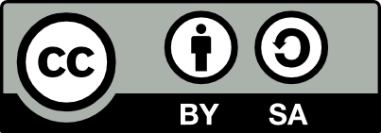 2
Χρηματοδότηση
Το παρόν εκπαιδευτικό υλικό έχει αναπτυχθεί στα πλαίσια του εκπαιδευτικού έργου του διδάσκοντα.
Το έργο «Ανοικτά Ακαδημαϊκά Μαθήματα στο Αριστοτέλειο Πανεπιστήμιο Θεσσαλονίκης» έχει χρηματοδοτήσει μόνο τη αναδιαμόρφωση του εκπαιδευτικού υλικού. 
Το έργο υλοποιείται στο πλαίσιο του Επιχειρησιακού Προγράμματος «Εκπαίδευση και Δια Βίου Μάθηση» και συγχρηματοδοτείται από την Ευρωπαϊκή Ένωση (Ευρωπαϊκό Κοινωνικό Ταμείο) και από εθνικούς πόρους.
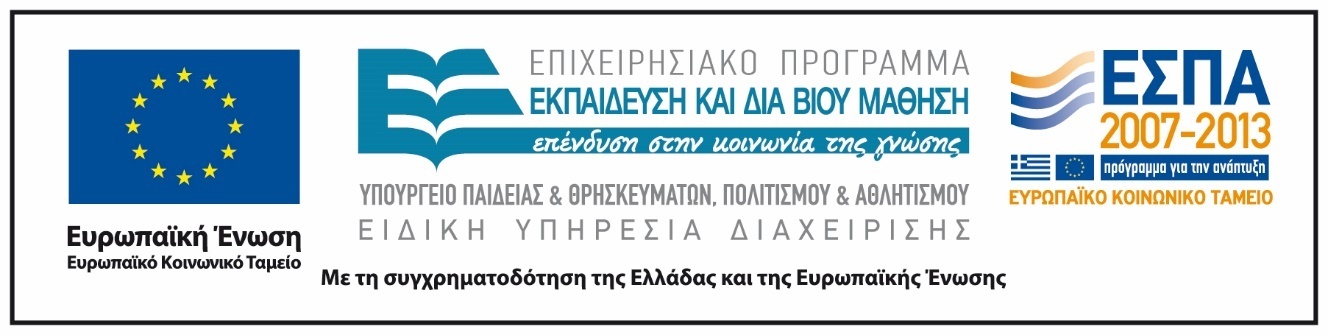 3
Ο ενεργειακός μεταβολισμός – Η αερόβιος και η αναερόβιος αναπνοή
Περιεχόμενα ενότητας
Ενεργειακός μεταβολισμός των βακτηρίων που διαθέτουν αναπνευστική αλυσίδα (όπως τα μιτοχόνδρια).
Το ένζυμο ΑΤΡ-συνθάση (όπως το μιτοχόνδριο).
Αερόβιος και αναερόβιος αναπνοή.
Τα μεθανοποιητικά βακτήρια.
5
Ο ενεργειακός μεταβολισμός των βακτηρίων με αναπνευστική αλυσίδα και το ένζυμο ΑΤΡ-συνθάση

Η ΑΕΡΟΒΙΟΣ ΚΑΙ Η ΑΝΑΕΡΟΒΙΟΣ ΑΝΑΠΝΟΗ
ΣΤΟΧΟΣ ΕΝΟΤΗΤΑΣ:
Ενεργειακός μεταβολισμός των βακτηρίων που διαθέτουν αναπνευστική αλυσίδα (όπως τα μιτοχόνδρια) και το ένζυμο ΑΤΡ-συνθάση (όπως το μιτοχόνδριο): αερόβιος και αναερόβιος αναπνοή.
Τα μεθανοποιητικά βακτήρια.
GrD
ΠΑΡΑΓΩΓΗ ΑΤΡ ΣΤΑ ΒΑΚΤΗΡΙΑ
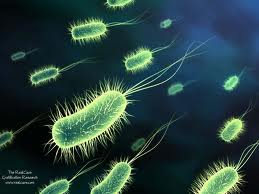 ΒΑΚΤΗΡΙΑ: οι πολυπληθέστεροι κάτοικοι της ΓΗΣ Προκαρυωτικοί οργανισμοί
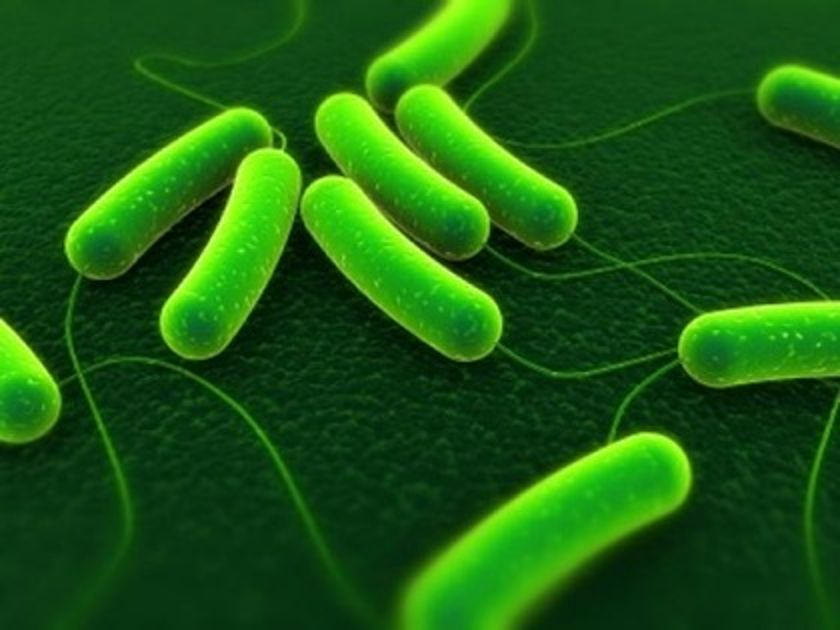 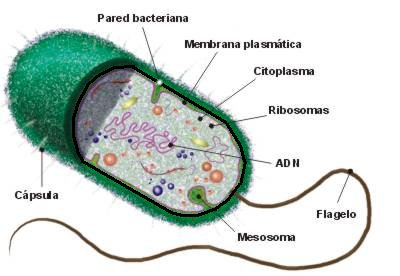 Σε ένα ml νερού απαντούν 1 εκατομμύριο βακτήρια. Σε ένα γραμμάριο εδάφους απαντούν 40 εκατομμύρια. Συνολικά στη Γη απαντούν 5x1030 βακτήρια.
GrD
Σύνθεση ΑΤΡ σε βακτήρια που διαθέτουν αναπνευστική αλυσίδα και το ένζυμο ΑΤΡ-συνθάση
Ι. ΑΕΡΟΒΙΑ ΒΑΚΤΗΡΙΑ  ΚΑΙ ΙΙ. ΑΝΑΕΡΟΒΙΑ ΒΑΚΤΗΡΙΑ
ATP
συνθάση
Αναπνευστική 
αλυσίδα
Κυτταροδιάλυμα
βακτηρίου
ΑDΡ
Ρi
Αναπνευστική 
αλυσίδα
H+
ATP
συνθάση
ΑΤΡ
H+
Ο2
H+
e-
NADH+H
FADΗ2
ΑΝΑΠΝΟΗ
Κύκλος Krebs
Οργανικά μόρια
τροφών
Ι. Αερόβια βακτήρια
GrD
GrD
NH4+
NO2-
Αναπνευστική αλυσίδα
O2
e-
Η+
ADP +Pi
Νιτροποιητικό βακτήριο
(Nitrosomonas & Nitrobacter)
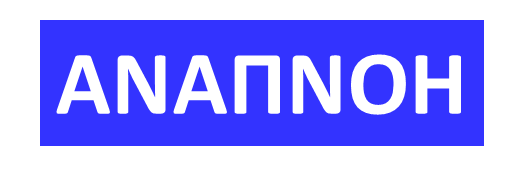 Η+
έδαφος
ATP
ΝO3-
Η+
Ως πηγή ενέργειας/ηλεκτρονίων τα νιτροποιητικά βακτήρια χρησιμοποιούν Ι. Τα αμμωνιακά ιόντα και ΙΙ. Τα νιτρώδη ιόντα
ΙΙ. ΑΝΑΕΡΟΒΙΑ ΒΑΚΤΗΡΙΑ
Τελικός αποδέκτης των ηλεκτρονίων στην αναπνευστική αλυσίδα: τα νιτρικά ή θειικά ιόντα ή το διοξείδιο του άνθρακα
Ανόργανα 
μόρια
ATP
συνθάση
ΑDΡ
Ρi
H+
ΑΤΡ
H+
ΝΟ3-
H+
e-
H2
ΑΝΑΕΡΟΒΙΟΣ
ΑΝΑΠΝΟΗ
ΙΙ. Αναερόβια απονιτροποιητικά βακτήρια
GrD
GrD
ATP
συνθάση
ΑDΡ
Ρi
H+
Ποικίλα μόρια
ΑΤΡ
H+
SΟ42-
H+
e-
ΑΝΑΕΡΟΒΙΟΣ
ΑΝΑΠΝΟΗ
H2S
Αναερόβια βακτήρια
GrD
ATP
συνθάση
ΑDΡ
Ρi
H+
Ποικίλα μόρια
ΑΤΡ
H+
CΟ2
CH4
H+
e-
ΑΝΑΕΡΟΒΙΟΣ
ΑΝΑΠΝΟΗ
Μεθανοποιητικά βακτήρια
GrD
ΑDΡ
Ρi
ATP
συνθάση
Αναερόβιος 
αναπνοή
H+
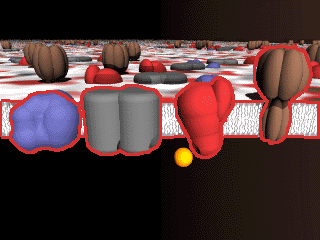 Αναπνευστική 
αλυσίδα
e-
ΑΤΡ
H+
e-
CΟ2
H+
Οργανικά
 μόρια
Κυτταροδιάλυμα
βακτηρίου
CH4
Μεθανοποιητικά 
βακτήρια
Αύξηση της έντασης του φαινομένου
του θερμοκηπίου
Σημείωμα Χρήσης Έργων Τρίτων (1/2)
Το Έργο αυτό κάνει χρήση των ακόλουθων έργων:
Εικόνες
Εικόνα 1: Βακτήρια. https://microorganismblog.wordpress.com/tag/define-microorganisms/ 
Εικόνα 2: Βακτήρια: προκαρυωτικοί οργανισμοί. http://bestprobioticsinfo.com/
Εικόνα 3: Δομή προκαρυωτικού κυττάρου. http://es.slideshare.net/efrenmontanoc/esta-si-es-la-celula-y-sus-componentes
Σημείωμα Χρήσης Έργων Τρίτων (2/2)
Το Έργο αυτό κάνει χρήση των ακόλουθων έργων:
Σχήματα
Σχήμα 1: Σύνθεση ΑΤΡ σε βακτήρια που διαθέτουν αναπνευστική αλυσίδα. Επεξεργασία Γρ. Διαμαντίδης.
Σχήμα 2: Αναπνοή σε αερόβια βακτήρια. Επεξεργασία Γρ. Διαμαντίδης.
Σχήμα 3: Πηγή ενέργειας/ηλεκτρονίων κατά την αναπνοή σε αερόβια βακτήρια. Επεξεργασία Γρ. Διαμαντίδης.
Σχήμα 4,5: Αναπνοή σε αναερόβια βακτήρια. Επεξεργασία Γρ. Διαμαντίδης.
Σχήμα 6,7: Αναπνοή σε μεθανοποιητικά βακτήρια. Επεξεργασία Γρ. Διαμαντίδης.
Σημείωμα Αναφοράς
Copyright Αριστοτέλειο Πανεπιστήμιο Θεσσαλονίκης, Γρηγόριος Διαμαντίδης. «Βιοχημεία. Ο ενεργειακός μεταβολισμός - Η αερόβιος και η αναερόβιος αναπνοή.». Έκδοση: 1.0. Θεσσαλονίκη 2014. Διαθέσιμο από τη δικτυακή διεύθυνση: https://opencourses.auth.gr/courses/OCRS508/.
Σημείωμα Αδειοδότησης
Το παρόν υλικό διατίθεται με τους όρους της άδειας χρήσης Creative Commons Αναφορά - Παρόμοια Διανομή [1] ή μεταγενέστερη, Διεθνής Έκδοση. Εξαιρούνται τα αυτοτελή έργα τρίτων π.χ. φωτογραφίες, διαγράμματα κ.λ.π., τα οποία εμπεριέχονται σε αυτό και τα οποία αναφέρονται μαζί με τους όρους χρήσης τους στο «Σημείωμα Χρήσης Έργων Τρίτων».  


Ο δικαιούχος μπορεί να παρέχει στον αδειοδόχο ξεχωριστή άδεια να χρησιμοποιεί το έργο για εμπορική χρήση, εφόσον αυτό του ζητηθεί.               


[1] http://creativecommons.org/licenses/by-sa/4.0/
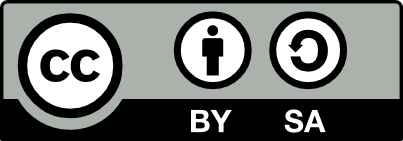 Τέλος ενότητας
Επεξεργασία: Χρυσάνθη ΧαρατσάρηΘεσσαλονίκη, Εαρινό εξάμηνο 2014-2015
Σημειώματα
Διατήρηση Σημειωμάτων
Οποιαδήποτε αναπαραγωγή ή διασκευή του υλικού θα πρέπει να συμπεριλαμβάνει:
το Σημείωμα Αναφοράς
το Σημείωμα Αδειοδότησης
τη δήλωση Διατήρησης Σημειωμάτων
το Σημείωμα Χρήσης Έργων Τρίτων (εφόσον υπάρχει)
μαζί με τους συνοδευόμενους υπερσυνδέσμους.